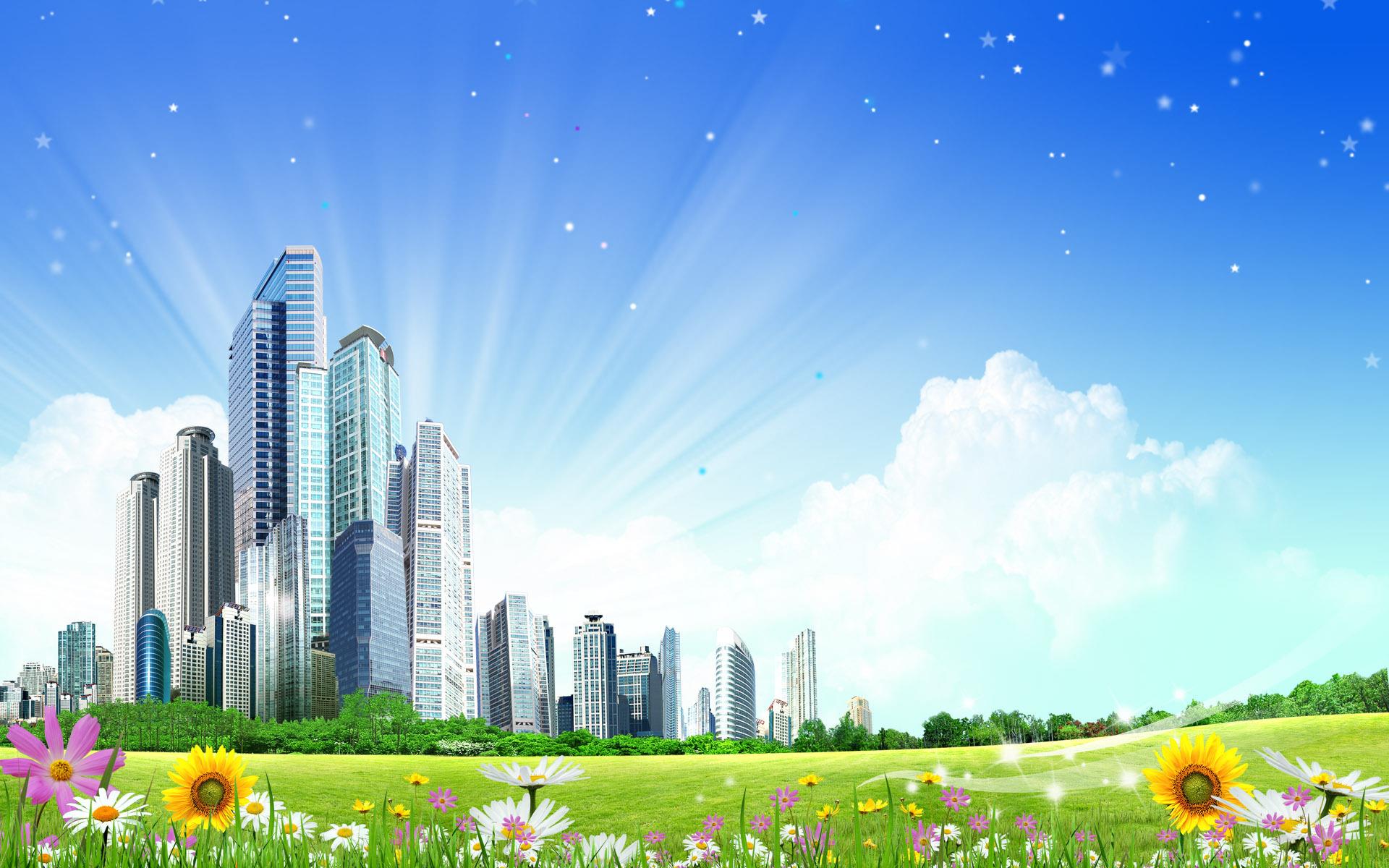 Міський конкурс 
«Теплий дім»
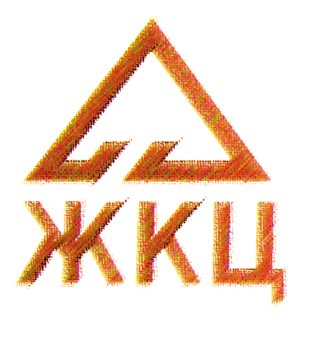 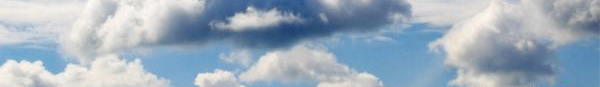 Про нас…
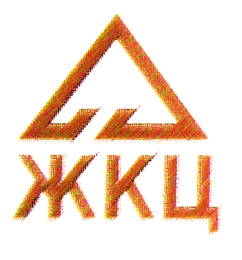 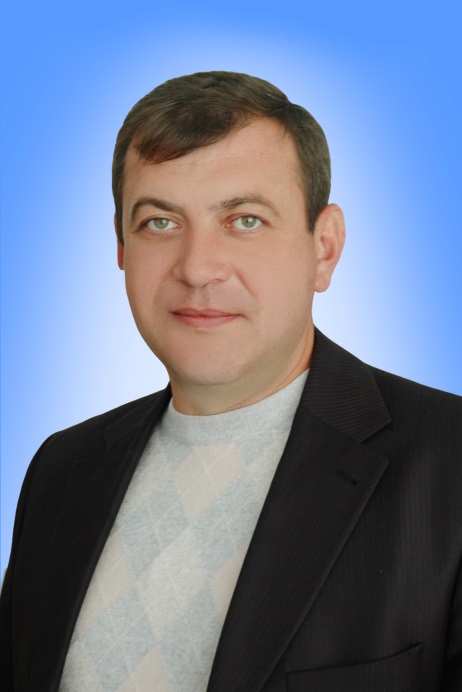 ШАРАХ Олег Леонідович
Директор ООО «Житлокомцентр»

Удостоєний нагороди Криворізької міської ради Знаком «За заслуги перед містом» IIIст.

Має успішний практичний досвід в сфері ЖКГ, в тому числі в сфері реформування

Починаючи з 2001р. керував такими підприємствами м.Кривий Ріг, як КЖП 31, КП «ЖЕО 31».

Загальний стаж роботы – 29 років
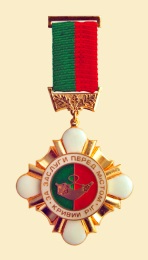 ООО «Житлокомцентр»

з 2013р. по теперішній час
750,0 тис.м2
«ЖИТЛОКОМЦЕНТР» – 
це керуюча компанія нового типу
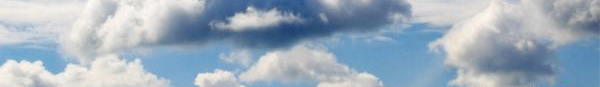 Нагороди і подяки
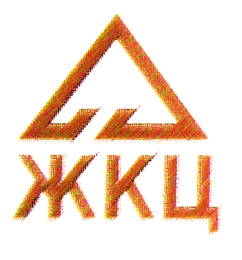 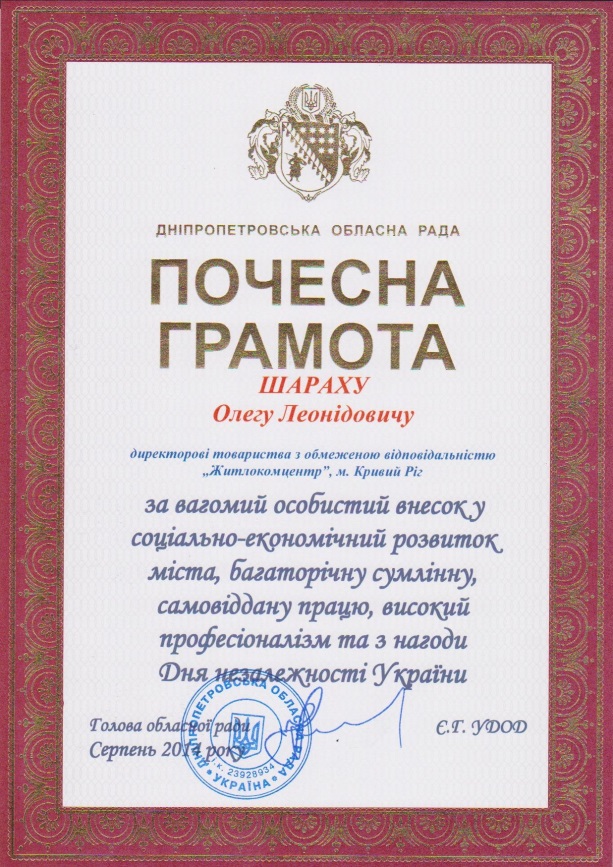 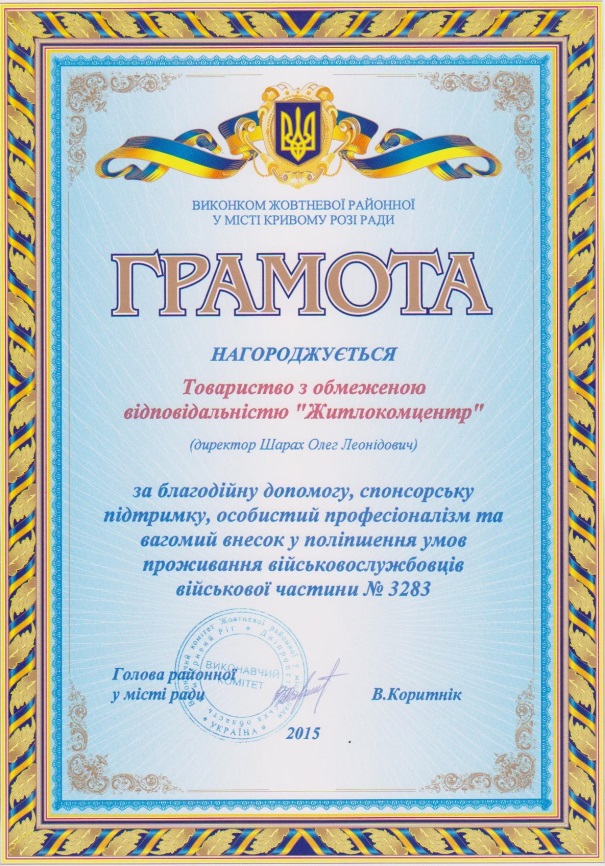 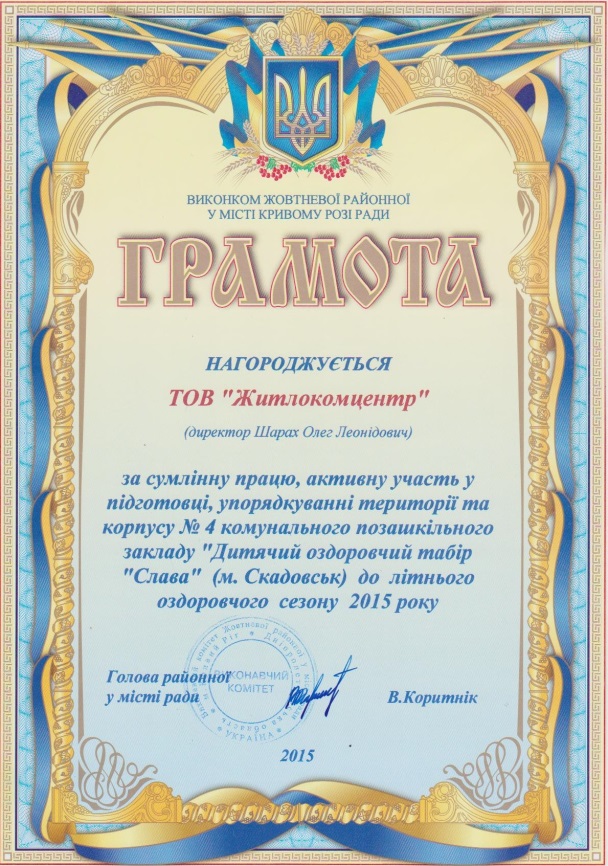 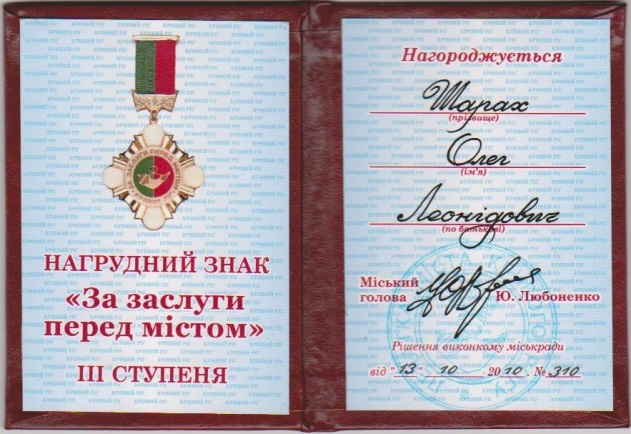 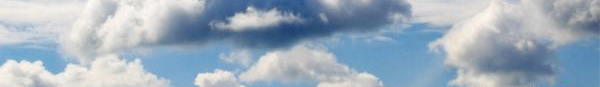 Про нас…
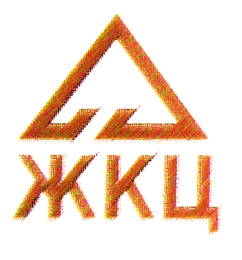 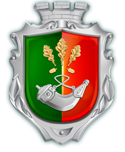 Співвласники понад 250 житлових будинків для реалізації своїх обов`язків обрали 
ТОВ «Житлокомцентр», який на сьогоднішній день є управителем їх будинків та надавачем послуг з утримання будинків та прибудинкових територій.
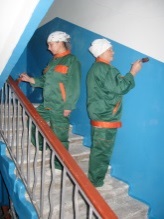 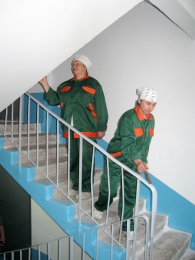 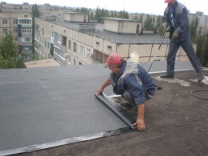 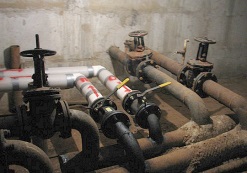 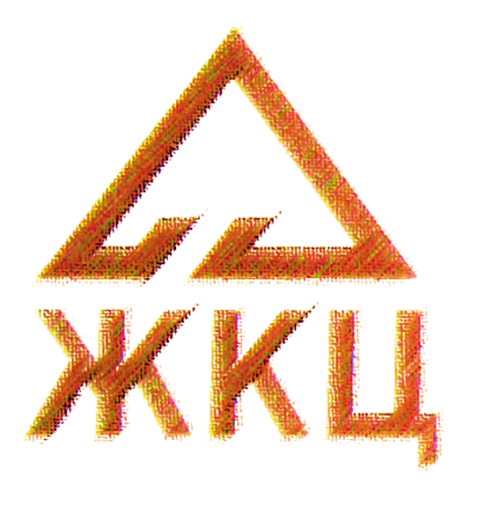 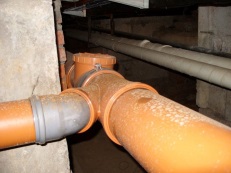 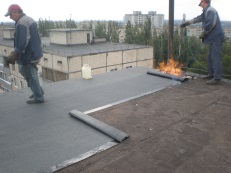 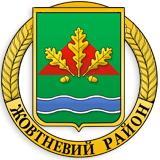 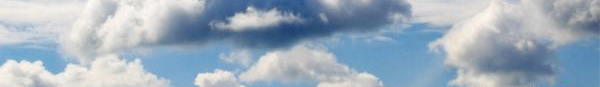 Співпраця співвласників 
з управителем
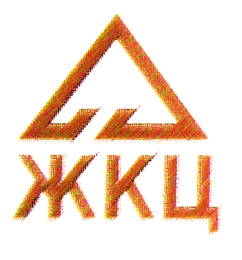 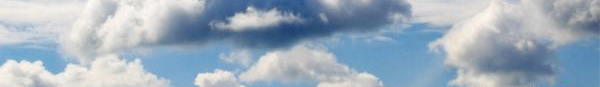 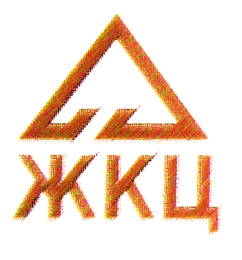 Міський конкурс
«Теплий дім»
Мета проекту – 
допомогти співвласникам виконати високовартісні ремонти в будинках:
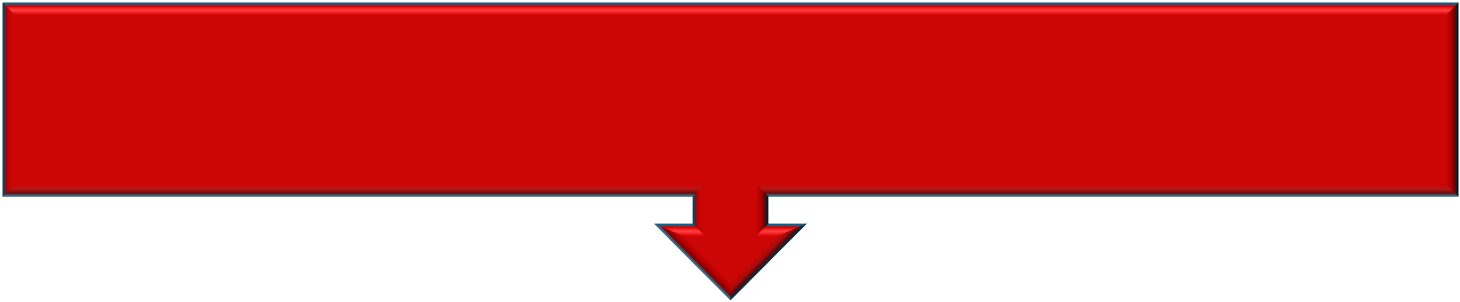 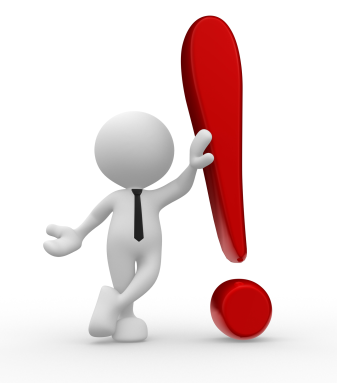 за рахунок коштів міського бюджету
 із співфінансуванням
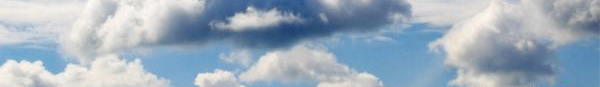 Міський конкурс
«Теплий дім»
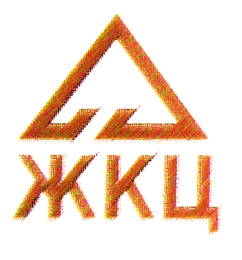 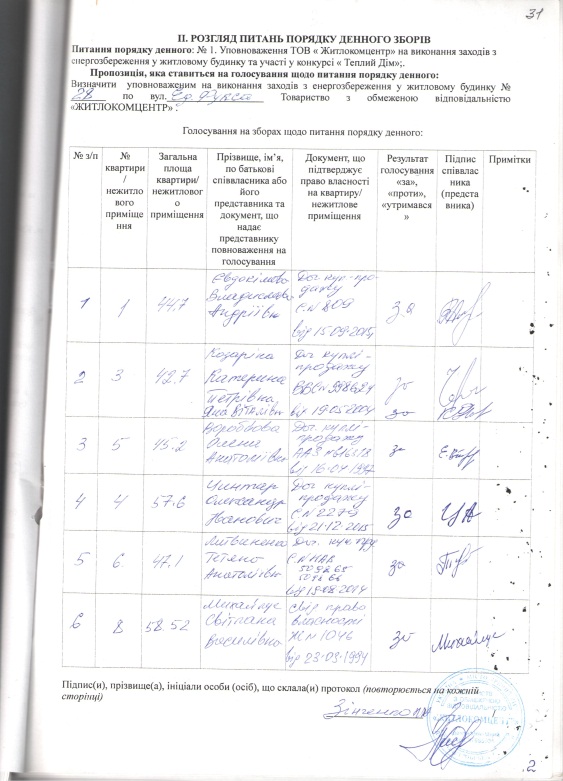 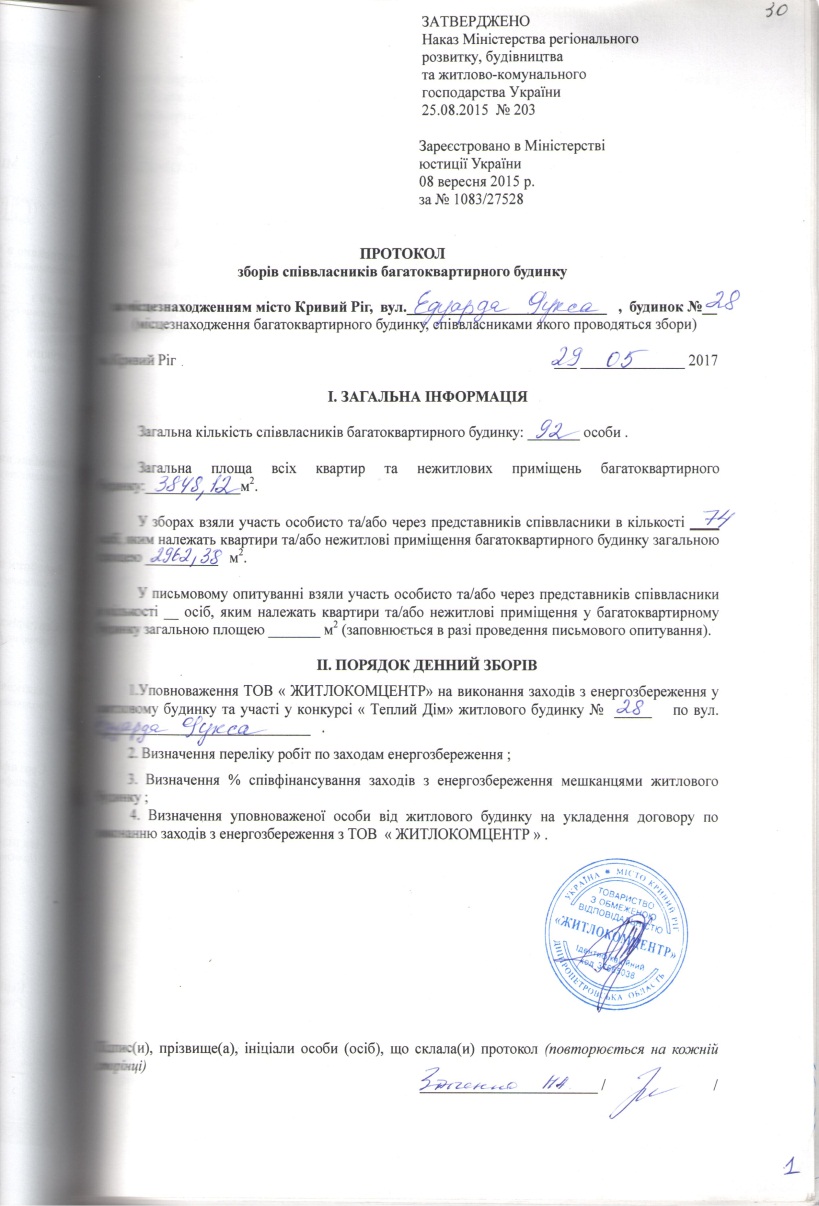 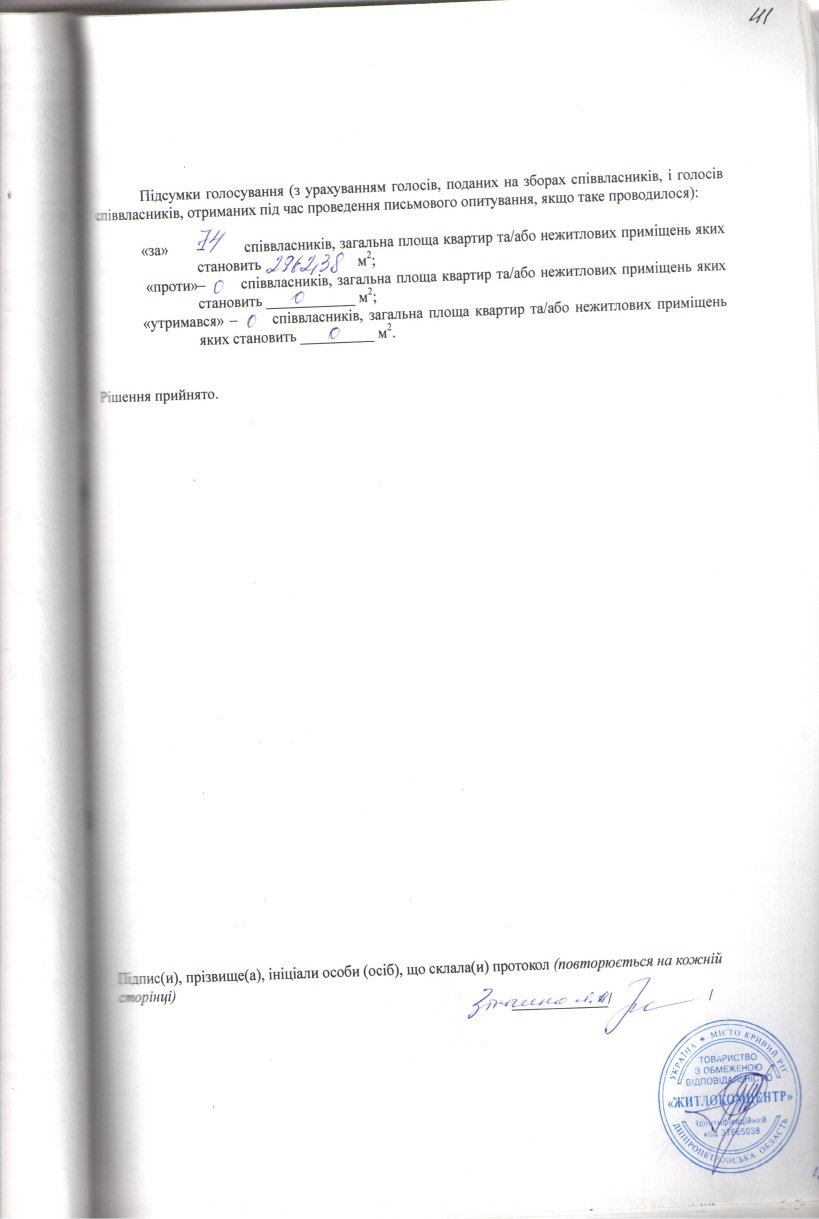 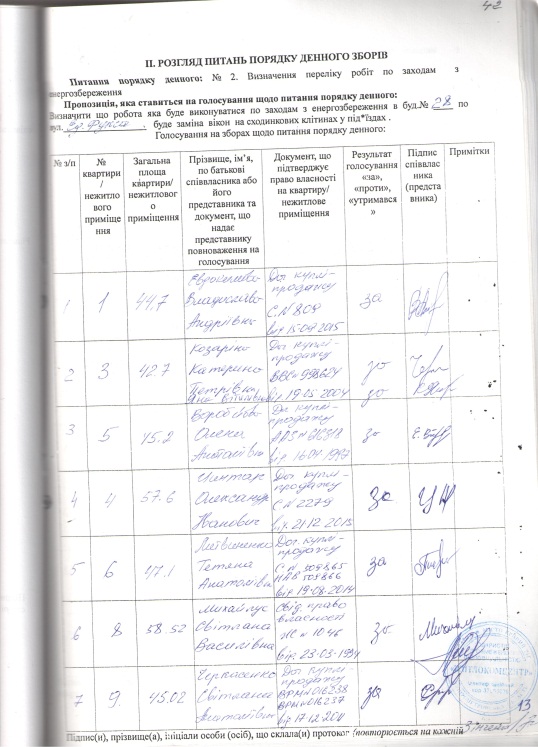 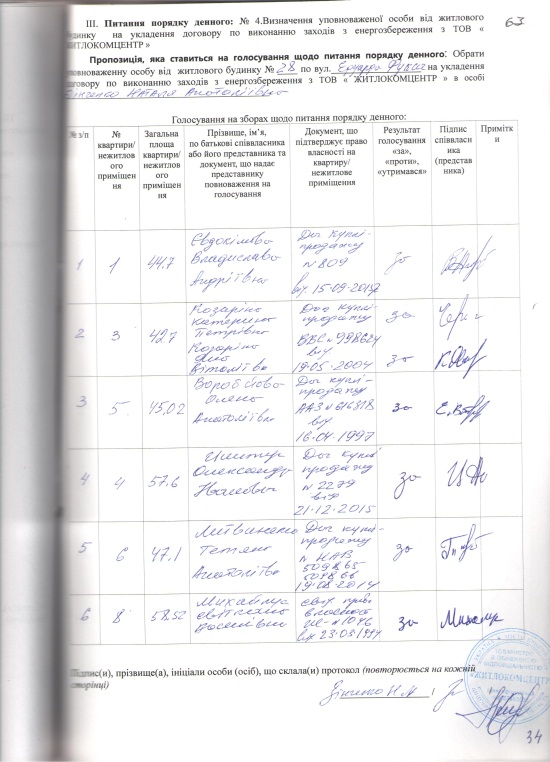 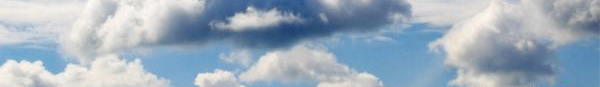 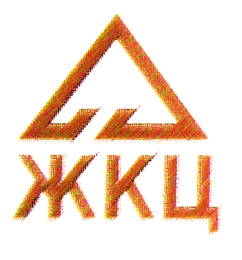 Підвищення 
зацікавленості мешканців
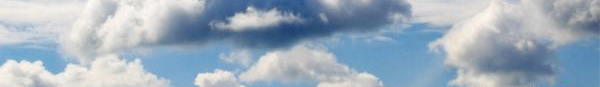 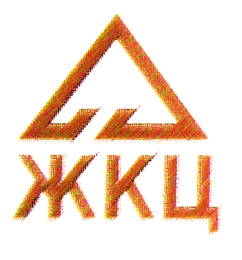 Результати участі у міському конкурсі
«Теплий дім»
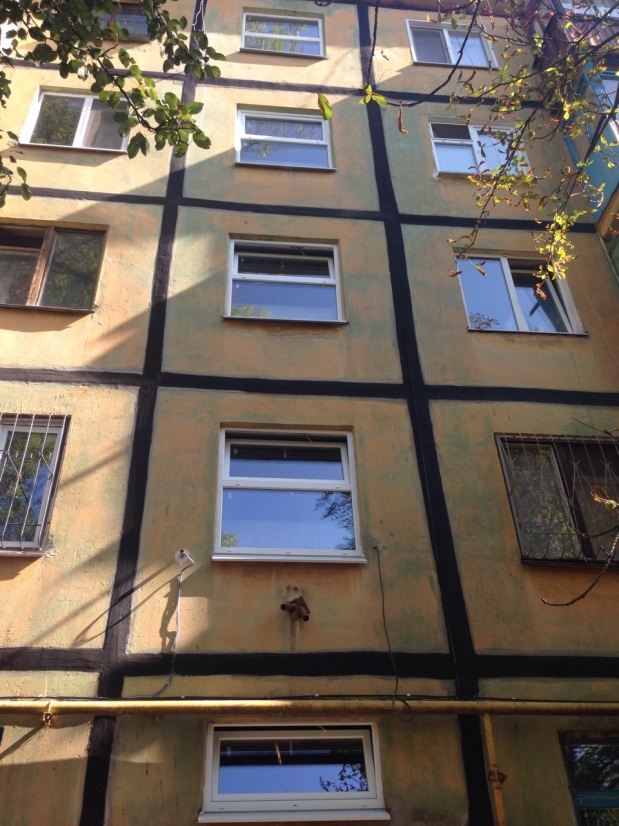 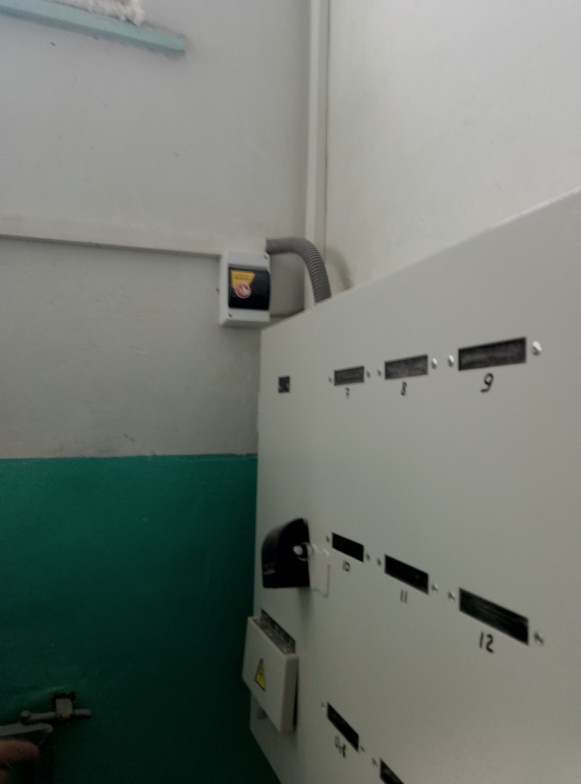 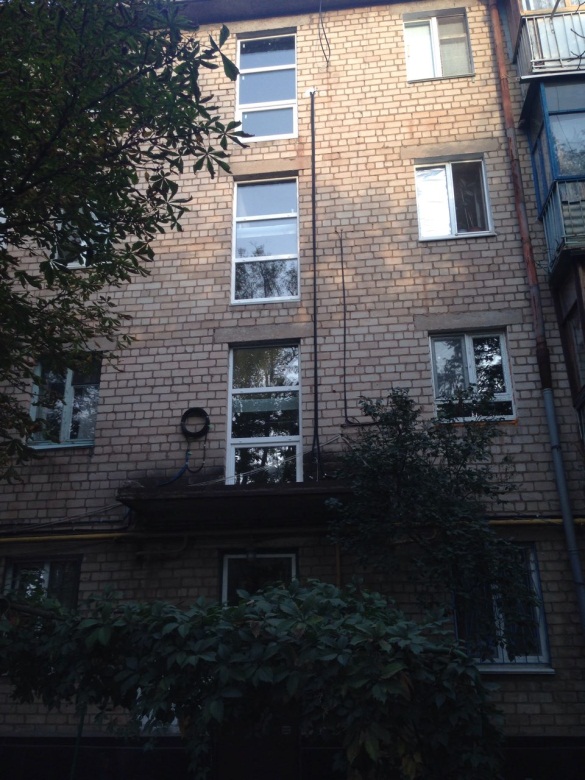 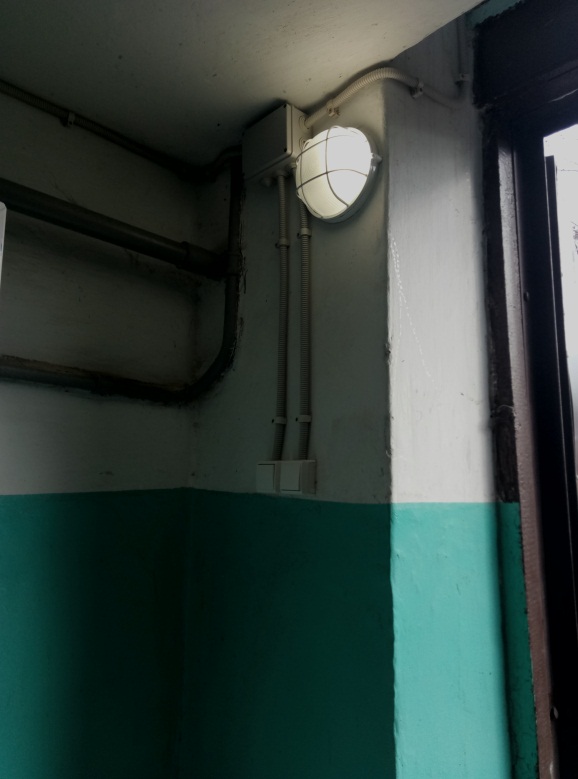 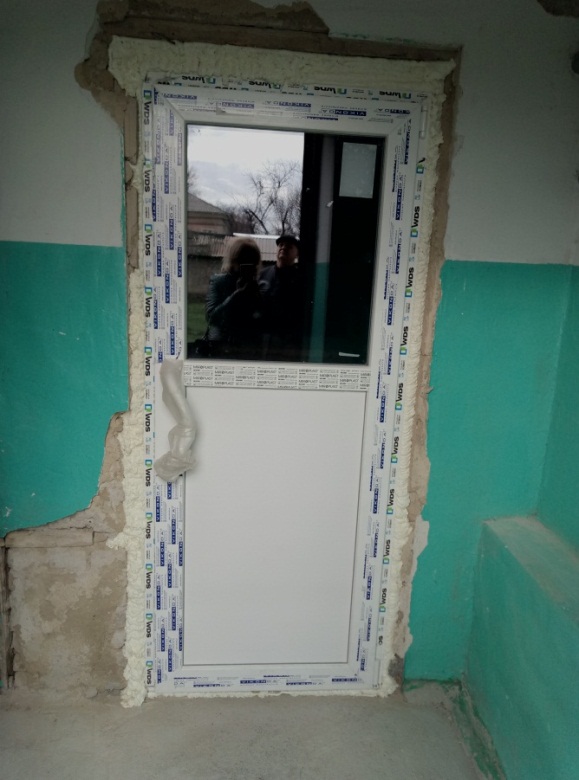 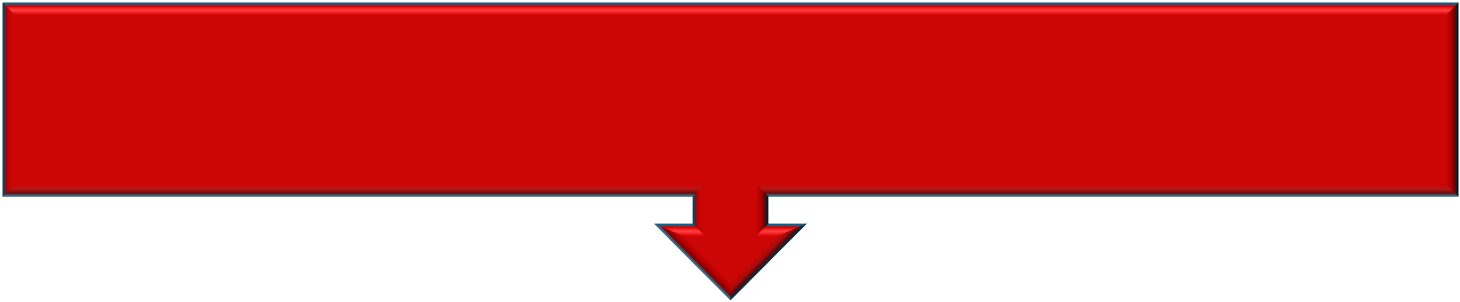 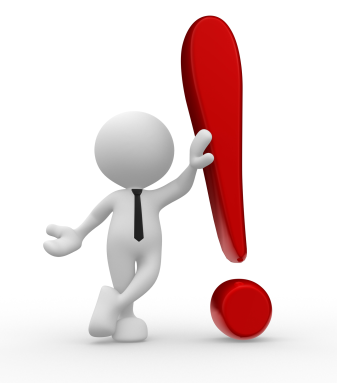 за рахунок коштів міського бюджету
 із співфінансуванням
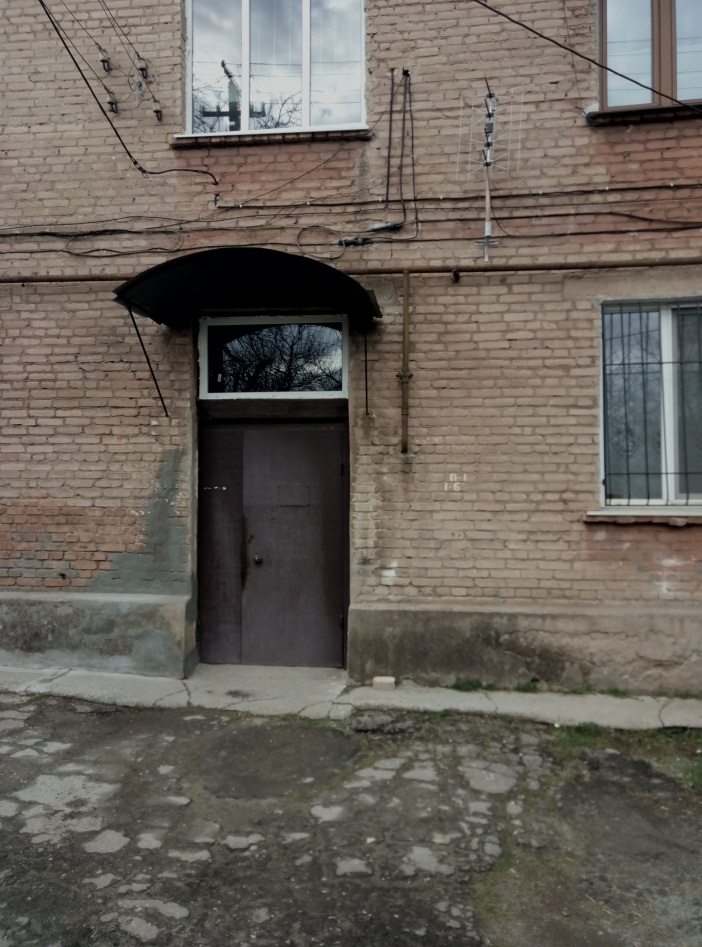 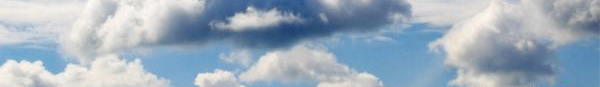 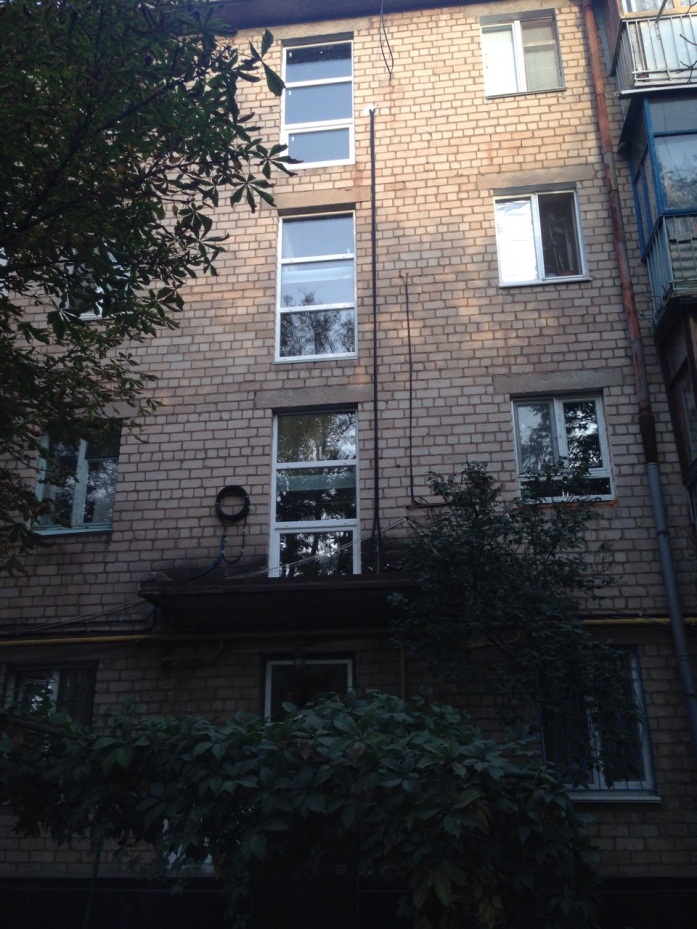 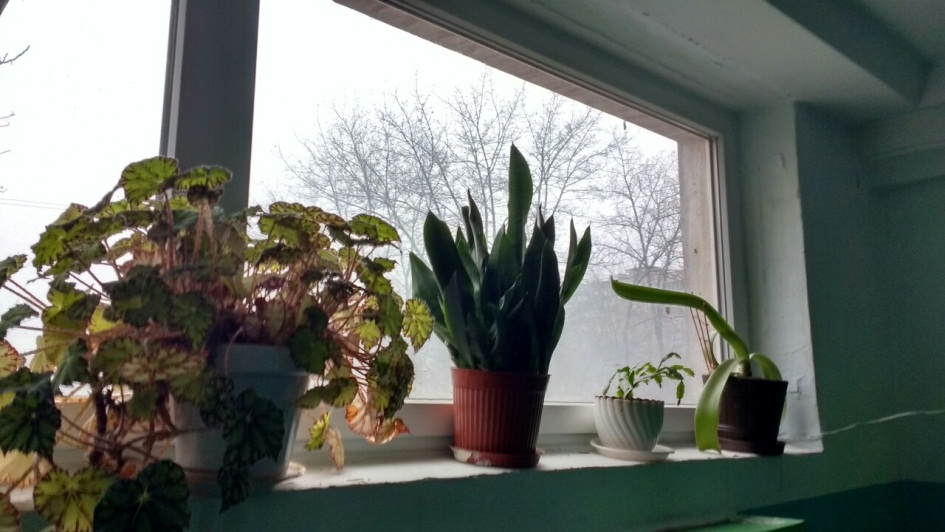 .
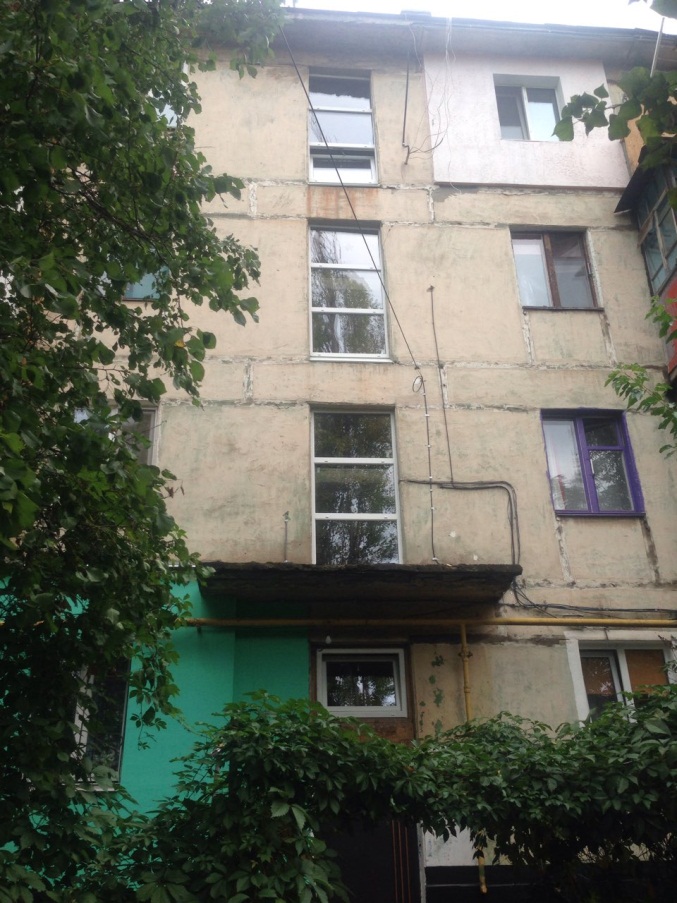 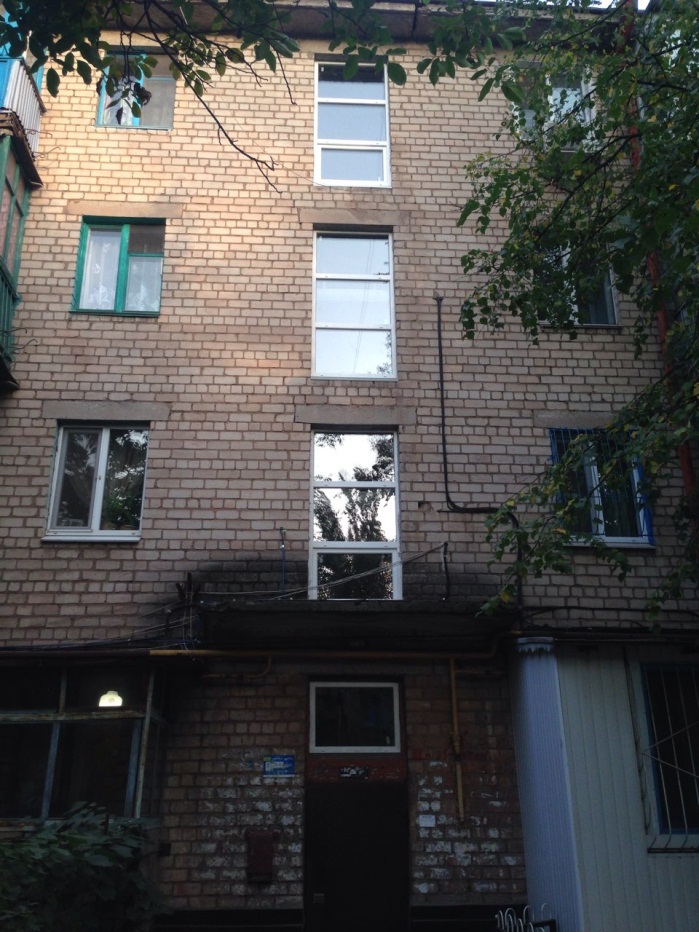 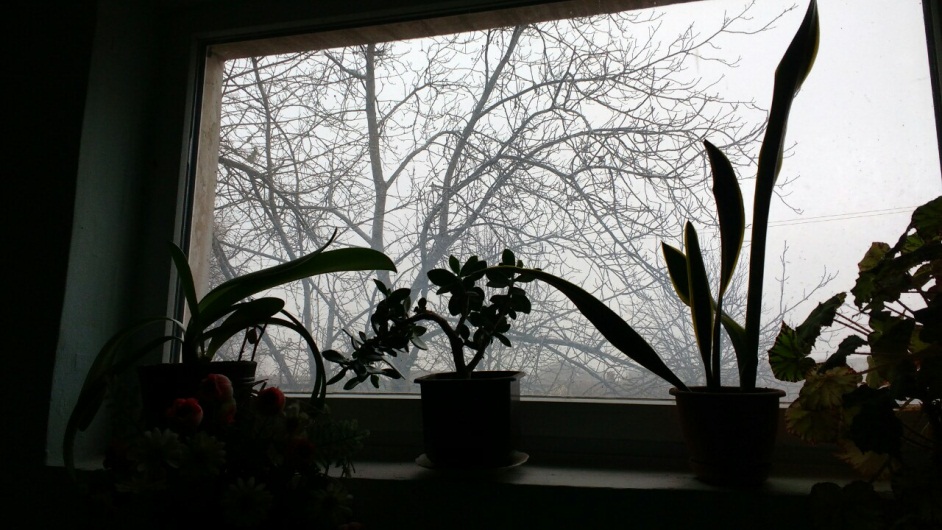 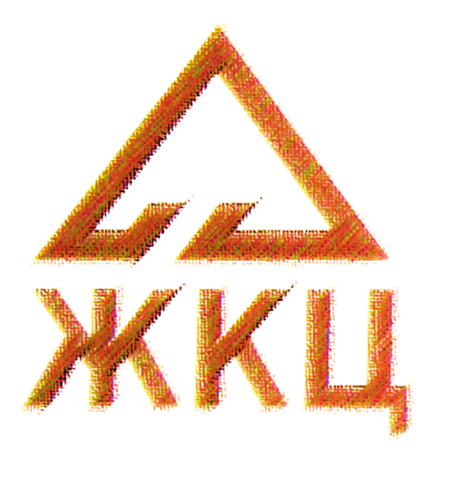 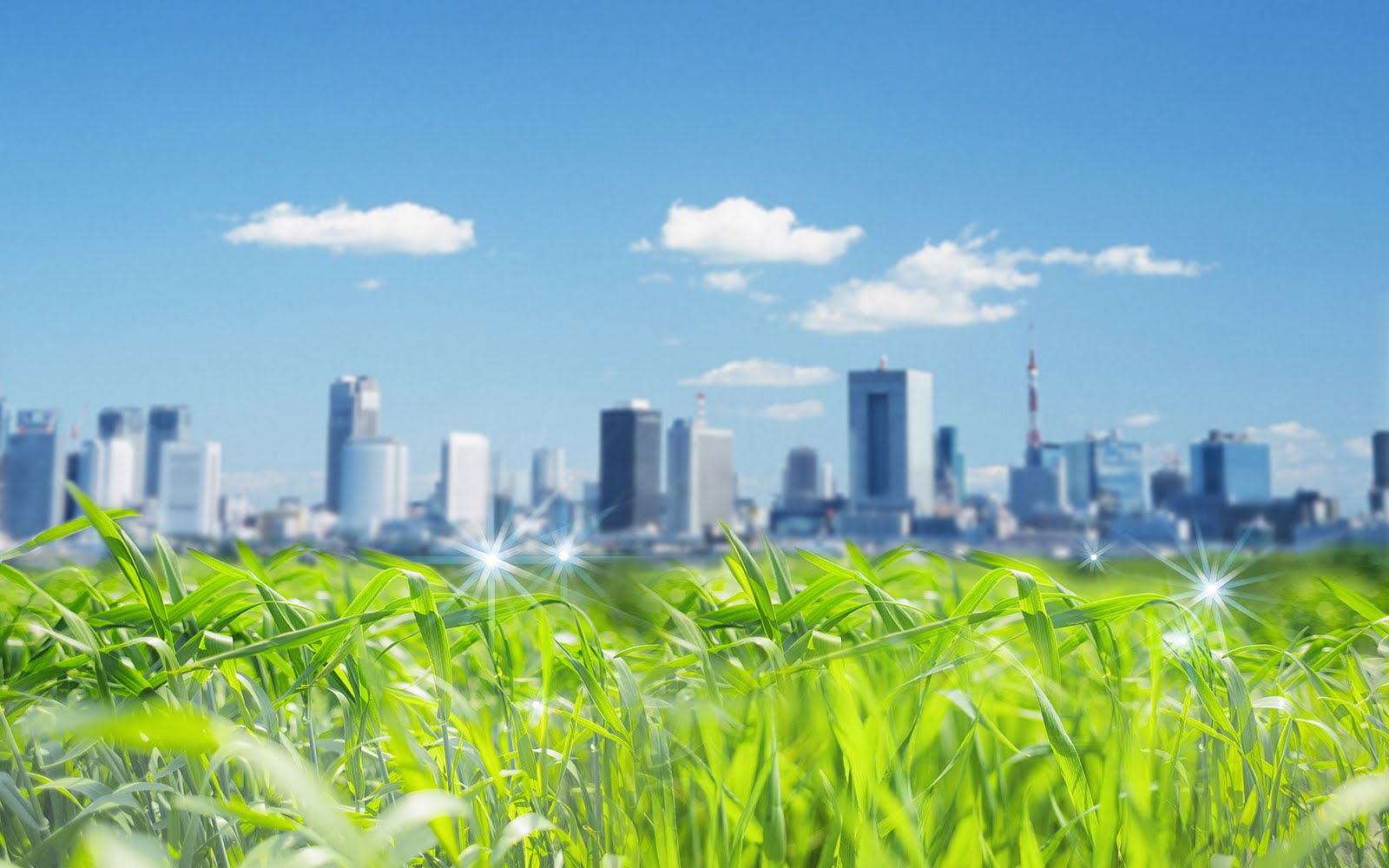 Дякую за увагу!
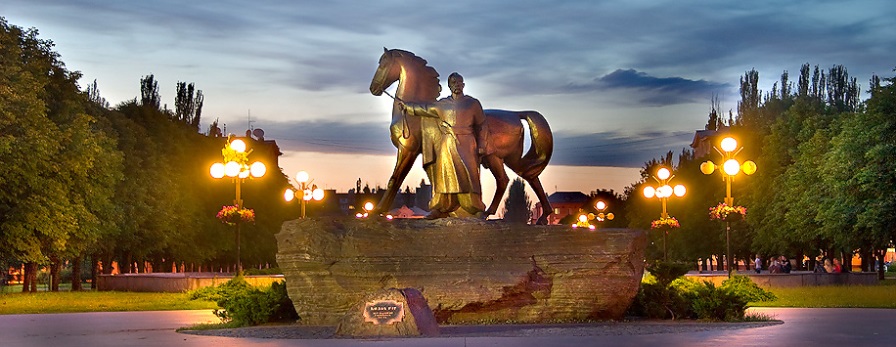 Україна,
50031, м.Кривий Ріг	
вул. Січеславська, буд. 4А
gilkom2012@yandex.ru
Тел.: +38-0564-66-00-22
+38-0564-26-72-27
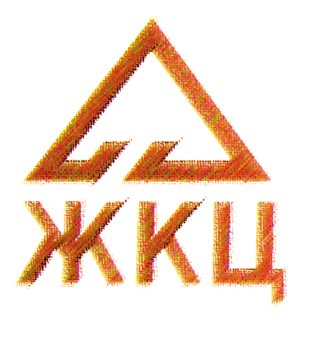